主日信息
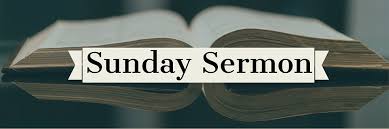 悔改的心_基督的礼物Repentance the Gift of Christ
Boise Chinese Christian Church 
12/17/2023
【使徒行传 Acts 5:27-33】
27 带到了，便叫使徒站在公会前。大祭司问他们说：And when they had brought them, they set them before the council. And the high priest asked them,
28 “我们不是严严地禁止你们，不可奉这名教训人吗？你们倒把你们的道理充满了耶路撒冷，想要叫这人的血归到我们身上。” 
saying, “Did we not strictly command you not to teach in this name? And look, you have filled Jerusalem with your doctrine, and intend to bring this Man’s blood on us!”
【使徒行传 Acts 5:27-33】
29 彼得和众使徒回答说：“顺从　神，不顺从人，是应当的。
But Peter and the other apostles answered and said: “We ought to obey God rather than men.
30 你们挂在木头上杀害的耶稣，我们祖宗的　神已经叫祂复活。
The God of our fathers raised up Jesus whom you murdered by hanging on a tree.
【使徒行传 Acts 5:27-33】
31 　神且用右手将祂高举（或作“祂就是　神高举在自己的右边”），叫祂作君王、作救主，将悔改的心和赦罪的恩赐给以色列人。
Him God has exalted to His right hand to be Prince and Savior, to give repentance to Israel and forgiveness of sins.
32 我们为这事作见证，　神赐给顺从之人的圣灵，也为这事作见证。” 
And we are His witnesses to these things, and so also is the Holy Spirit whom God has given to those who obey Him.”
【使徒行传 Acts 5:27-33】
33 公会的人听见就极其恼怒，想要杀他们。
When they heard this, they were furious and plotted to kill them.
【马太福音 Matthew 7:11】
你们虽然不好，尚且知道拿好东西给儿女，何况你们在天上的父，岂不更把好东西给求祂的人吗？
If you then, being evil, know how to give good gifts to your children, how much more will your Father who is in heaven give good things to those who ask Him!
【使徒行传 Acts 5:31-33】
31　神且用右手将祂高举（或作“祂就是　神高举在自己的右边”），叫祂作君王、作救主，将悔改的心和赦罪的恩赐给以色列人。Him God has exalted to His right hand to be Prince and Savior, to give repentance to Israel and forgiveness of sins.
32 我们为这事作见证，　神赐给顺从之人的圣灵，也为这事作见证。” And we are His witnesses to these things, and so also is the Holy Spirit whom God has given to those who obey Him.”
33 公会的人听见就极其恼怒，想要杀他们。When they heard this, they were furious and plotted to kill them.
【路加福音 Luke 15:11-24】
11 耶稣又说：“一个人有两个儿子。
Then He said: "A certain man had two sons.
12 小儿子对父亲说：‘父亲，请你把我应得的家业分给我。’他父亲就把产业分给他们。
And the younger of them said to his father, "Father, give me the portion of goods that falls to me.' So he divided to them his livelihood.
【路加福音 Luke 15:11-24】
13 过了不多几日，小儿子就把他一切所有的都收拾起来，往远方去了。在那里任意放荡，浪费资财。
And not many days after, the younger son gathered all together, journeyed to a far country, and there wasted his possessions with prodigal living.
14 既耗尽了一切所有的，又遇着那地方大遭饥荒，就穷苦起来。
But when he had spent all, there arose a severe famine in that land, and he began to be in want.
【路加福音 Luke 15:11-24】
15 于是去投靠那地方的一个人，那人打发他到田里去放猪。
Then he went and joined himself to a citizen of that country, and he sent him into his fields to feed swine.
16 他恨不得拿猪所吃的豆荚充饥，也没有人给他。
And he would gladly have filled his stomach with the pods that the swine ate, and no one gave him anything.
【路加福音 Luke 15:11-24】
17 他醒悟过来，就说：‘我父亲有多少的雇工，口粮有余，我倒在这里饿死吗？
"But when he came to himself, he said, "How many of my father's hired servants have bread enough and to spare, and I perish with hunger!
18 我要起来，到我父亲那里去，向他说：父亲，我得罪了天，又得罪了你，
I will arise and go to my father, and will say to him, "Father, I have sinned against heaven and before you,
【路加福音 Luke 15:11-24】
19 从今以后，我不配称为你的儿子，把我当作一个雇工吧！’ 
and I am no longer worthy to be called your son. Make me like one of your hired servants."'
20 于是起来，往他父亲那里去。相离还远，他父亲看见，就动了慈心，跑去抱着他的颈项，连连与他亲嘴。"And he arose and came to his father. But when he was still a great way off, his father saw him and had compassion, and ran and fell on his neck and kissed him.
【路加福音 Luke 15:11-24】
21 儿子说：‘父亲，我得罪了天，又得罪了你，从今以后，我不配称为你的儿子。’
And the son said to him, "Father, I have sinned against heaven and in your sight, and am no longer worthy to be called your son.'
22 父亲却吩咐仆人说：‘把那上好的袍子快拿出来给他穿，把戒指戴在他指头上，把鞋穿在他脚上，"But the father said to his servants, "Bring out the best robe and put it on him, and put a ring on his hand and sandals on his feet.
【路加福音 Luke 15:11-24】
23 把那肥牛犊牵来宰了，我们可以吃喝快乐。
And bring the fatted calf here and kill it, and let us eat and be merry;
24 因为我这个儿子是死而复活，失而又得的。’他们就快乐起来。
for this my son was dead and is alive again; he was lost and is found.' And they began to be merry.
【路加福音Luke 19:2-9】
2 有一个人名叫撒该，作税吏长，是个财主。
A man was there by the name of Zacchaeus; he was a chief tax collector and was wealthy.
3 他要看看耶稣是怎样的人，只因人多，他的身量又矮，所以不得看见。
He wanted to see who Jesus was, but being a short man he could not, because of the crowd.
4 就跑到前头，爬上桑树，要看耶稣，因为耶稣必从那里经过。So he ran ahead and climbed a sycamore-fig tree to see him, since Jesus was coming that way.
【路加福音Luke 19:2-9】
5 耶稣到了那里，抬头一看，对他说：“撒该，快下来！今天我必住在你家里。” 
When Jesus reached the spot, he looked up and said to him, "Zacchaeus, come down immediately. I must stay at your house today."
6 他就急忙下来，欢欢喜喜地接待耶稣。
So he came down at once and welcomed him gladly.
7 众人看见，都私下议论说：“祂竟到罪人家里去住宿。” All the people saw this and began to mutter, "He has gone to be the guest of a 'sinner.' "
【路加福音Luke 19:2-9】
8 撒该站着对主说：“主啊，我把所有的一半给穷人，我若讹诈了谁，就还他四倍。” 
But Zacchaeus stood up and said to the Lord, "Look, Lord! Here and now I give half of my possessions to the poor, and if I have cheated anybody out of anything, I will pay back four times the amount."
9 耶稣说：“今天救恩到了这家，因为他也是亚伯拉罕的子孙。
Jesus said to him, "Today salvation has come to this house, because this man, too, is a son of Abraham.
【罗马书 Romans 8:28】
我们晓得万事都互相效力，叫爱　神的人得益处，就是按祂旨意被召的人。
And we know that all things work together for good to those who love God, to those who are the called according to His purpose.
【但以理书 Daniel 4:28-35】
28 这事都临到尼布甲尼撒王。
All this came upon King Nebuchadnezzar.
29 过了十二个月，他游行在巴比伦王宫里（原文作“上”）。At the end of the twelve months he was walking about the royal palace of Babylon.
30 他说：“这大巴比伦不是我用大能大力建为京都，要显我威严的荣耀吗？” 
The king spoke, saying, “Is not this great Babylon, that I have built for a royal dwelling by my mighty power and for the honor of my majesty?”
【但以理书 Daniel 4:28-35】
31 这话在王口中尚未说完，有声音从天降下，说：“尼布甲尼撒王啊，有话对你说：你的国位离开你了。
While the word was still in the king’s mouth, a voice fell from heaven: “King Nebuchadnezzar, to you it is spoken: the kingdom has departed from you!
【但以理书 Daniel 4:28-35】
32 你必被赶出离开世人，与野地的兽同居，吃草如牛，且要经过七期。等你知道至高者在人的国中掌权，要将国赐与谁，就赐与谁。” 
And they shall drive you from men, and your dwelling shall be with the beasts of the field. They shall make you eat grass like oxen; and seven times shall pass over you, until you know that the Most High rules in the kingdom of men, and gives it to whomever He chooses.”
【但以理书 Daniel 4:28-35】
33 当时这话就应验在尼布甲尼撒的身上，他被赶出离开世人，吃草如牛，身被天露滴湿，头发长长，好像鹰毛，指甲长长，如同鸟爪。
That very hour the word was fulfilled concerning Nebuchadnezzar; he was driven from men and ate grass like oxen; his body was wet with the dew of heaven till his hair had grown like eagles’ feathers and his nails like birds’ claws.
【但以理书 Daniel 4:28-35】
34 日子满足，我尼布甲尼撒举目望天，我的聪明复归于我，我便称颂至高者，赞美尊敬活到永远的　神。祂的权柄是永有的，祂的国存到万代。
And at the end of the time I, Nebuchadnezzar, lifted my eyes to heaven, and my understanding returned to me; and I blessed the Most High and praised and honored Him who lives forever:For His dominion is an everlasting dominion,And His kingdom is from generation to generation.
【但以理书 Daniel 4:28-35】
35 世上所有的居民都算为虚无，在天上的万军和世上的居民中，祂都凭自己的意旨行事。无人能拦住祂手，或问祂说：“你作什么呢？”
All the inhabitants of the earth are reputed as nothing;He does according to His will in the army of heavenAnd among the inhabitants of the earth.No one can restrain His handOr say to Him, “What have You done?”
【启示录 Revelation 22:6-13】
6 天使又对我说：“这些话是真实可信的。主就是众先知被感之灵的　神，差遣祂的使者，将那必要快成的事指示祂仆人：
Then he said to me, “These words are faithful and true.” And the Lord God of the holy prophets sent His angel to show His servants the things which must shortly take place.
7 ‘看哪，我必快来。凡遵守这书上预言的有福了！’” “Behold, I am coming quickly! Blessed is he who keeps the words of the prophecy of this book.”
【启示录 Revelation 22:6-13】
8 这些事是我约翰所听见、所看见的，我既听见、看见了，就在指示我的天使脚前俯伏要拜他。
Now I, John, saw and heard these things. And when I heard and saw, I fell down to worship before the feet of the angel who showed me these things.
9 他对我说：“千万不可！我与你和你的弟兄众先知，并那些守这书上言语的人，同是作仆人的。你要敬拜　神。” Then he said to me, “See that you do not do that. For I am your fellow servant, and of your brethren the prophets, and of those who keep the words of this book. Worship God.”
【启示录 Revelation 22:6-13】
10 他又对我说：“不可封了这书上的预言，因为日期近了。
And he said to me, “Do not seal the words of the prophecy of this book, for the time is at hand.
11 不义的，叫他仍旧不义；污秽的，叫他仍旧污秽；为义的，叫他仍旧为义；圣洁的，叫他仍旧圣洁。” He who is unjust, let him be unjust still; he who is filthy, let him be filthy still; he who is righteous, let him be righteous still; he who is holy, let him be holy still.”
【启示录 Revelation 22:6-13】
12 “看哪，我必快来。赏罚在我，要照各人所行的报应他。
“And behold, I am coming quickly, and My reward is with Me, to give to every one according to his work.
13 我是阿拉法，我是俄梅戛；我是首先的，我是末后的；我是初，我是终。”
I am the Alpha and the Omega, the Beginning and the End, the First and the Last.”
【使徒行传 Acts 5:29-32】
29 彼得和众使徒回答说：“顺从　神，不顺从人，是应当的。
But Peter and the other apostles answered and said: “We ought to obey God rather than men.
30 你们挂在木头上杀害的耶稣，我们祖宗的　神已经叫祂复活。
The God of our fathers raised up Jesus whom you murdered by hanging on a tree.
【使徒行传 Acts 5:29-32】
31 　神且用右手将祂高举（或作“祂就是　神高举在自己的右边”），叫祂作君王、作救主，将悔改的心和赦罪的恩赐给以色列人。
Him God has exalted to His right hand to be Prince and Savior, to give repentance to Israel and forgiveness of sins.
32 我们为这事作见证，　神赐给顺从之人的圣灵，也为这事作见证。” 
And we are His witnesses to these things, and so also is the Holy Spirit whom God has given to those who obey Him.”
【以西结书 Ezekiel 33:10-11】
10 “人子啊，你要对以色列家说，你们常说：‘我们的过犯罪恶在我们身上，我们必因此消灭，怎能存活呢？’
“Therefore you, O son of man, say to the house of Israel: ‘Thus you say, “If our transgressions and our sins lie upon us, and we pine away in them, how can we then live?”’
【以西结书 Ezekiel 33:10-11】
11 你对他们说，主耶和华说：我指着我的永生起誓，我断不喜悦恶人死亡，惟喜悦恶人转离所行的道而活。以色列家啊，你们转回、转回吧！离开恶道，何必死亡呢？
Say to them: ‘As I live,’ says the Lord God, ‘I have no pleasure in the death of the wicked, but that the wicked turn from his way and live. Turn, turn from your evil ways! For why should you die, O house of Israel?’